Vyrovnání se s konkurencí
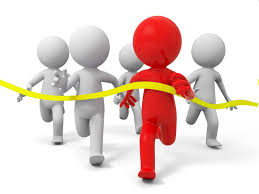 Druhy konkurence
Konkurence = soutěž, střetávání různých zájmů různých subjektů na trhu. Tržní subjekty vstupují na trh s jiným cílem a zájmem (výrobci chtějí maximální zisk, domácnosti maximální užitek za co nejnižší cenu)
Druhy konkurence
1) konkurence napříč trhem
-	konkurence mezi nabídkou a poptávkou
-	výrobci chtějí maximální zisk, domácnosti zase maximální užitek za co nejnižší cenu
2) konkurence na straně poptávky
-	soutěž mezi kupujícími
-	cílem kupujícího je uspokojit potřeby, získat zboží i na úkor jiných kupujících
3) konkurence na straně nabídky
-	nastává za situace, kdy nabídka převyšuje poptávku
-	soutěž prodávajících – jde jim o to, aby maximalizovali zisky, jde ale také o to, aby minimalizovali zisky konkurence, chtějí zlikvidovat konkurenci s cílem ovládnout trh.
4) hyperkonkurence
Hyperkonkurence je pojem, který označuje situaci na trhu ve chvíli, kdy technologie nebo nabídky firem jsou natolik nové, že standardy a pravidla vzájemného soupeření firem jsou teprve vytvářeny, čímž vznikají konkurenční výhody, které nejsou dlouhodobě udržitelné.
Další dělení konkurence
Každý výrobce chce vydělat co nejvíce – musí kupující nalákat a podle toho, jak to dělá, rozlišujeme:
 a) cenová konkurence = cenová válka
spočívá ve zdánlivě nesmyslném dobrovolném snižování ceny ze strany výrobců – dělají to dobrovolně, aby zničili konkurenci – pak budou na trhu sami a mohou diktovat ceny. Jde tedy o ovládnutí trhu.
 b) necenová konkurence
podstata spočívá ve zvyšování pohodlí zákazníka. 
např. poskytování zdánlivých slev (3+1 zdarma), servis – dovoz domů, poštovné zdarma, nákup na splátky, obal prodává…
Výhody a nevýhody konkurence
Výhody konkurence
- dochází ke snižování cen (výhoda ze strany kupujících)
- zlepšení služeb, zvýšení pohodlí
- zavádějí se inovace, zvyšuje se kvalita, vznikají technické vynálezy
- pokrok
 
Nevýhody konkurence:
- klamavá reklama
- likviduje konkurenci
- obrovský nápor na zdroje (lidské, materiální, přírodní…)
Jaké údaje o vás konkurenti sledují?
Konkurenční síly
Pět sil, které rozhodují o vlastní dlouhodobé atraktivitě trhu:
Hrozba silné rivality segmentu - Segment je neatraktivní, jestliže v něm již působí četní a silní nebo agresivní konkurenti
Hrozba nově vstupujících konkurentů - Nejatraktivnější segment je ten, jehož bariéry vstupu jsou vysoké a bariéry výstupu nízké
Hrozba náhražek - Segment je neatraktivní, když existují skutečné nebo potenciální náhražky produktu - tedy to, co může produkt nahradit
Hrozba rostoucí vyjednávací síly zákazníků - Segment je neatraktivní, mají-li zákazníci velkou nebo vzrůstající vyjednávací sílu
Hrozba vzrůstající vyjednávací síly dodavatelů - Segment je neatraktivní, jsou-li dodavatelé schopni zvyšovat ceny nebo snižovat dodávaném množství
Pět sil, které rozhodují o atraktivitě trhu
Identifikace konkurentů - příklad
Konkurenční krátkozrakost, soustřeďování se na existující konkurenty, a nikoliv na latentní konkurenty, některé firmy zničila
Čtyři typy struktury odvětví
Čistý monopol - Neregulovaná monopolní společnost si může účtovat vysoké ceny, provádět jen malou nebo dokonce neprovádět inzerci, a poskytovat minimální úroveň služeb
Oligopol 
Čistý oligopol - sestává z několika málo společností, které produkují v podstatě stejnou komoditu (ropu, ocel)
Diferencovaný oligopol sestává z několika společností produkujících výrobky (automobily, fotoaparáty) částečně diferencované kvalitou, prvky, stylem nebo službami
Monopolistická konkurence. Mnozí konkurenti jsou schopní diferencovat své nabídky jako celek nebo v některých částech (restaurace, salóny krásy)
Dokonalá konkurence. Mnozí konkurenti nabízejí stejný výrobek a službu (trh akcií, komoditní trh). Ideální model - protože neexistuje možnost diferenciace, budou ceny konkurentů stejné.
Analýza konkurentů
Jakmile společnost identifikuje své hlavní konkurenty, musí si udělat přehled o jejich strategiích, cílech a silných a slabých stránkách.
Cíle - Cíle konkurentů jsou závislé na mnoha faktorech, včetně velikosti, historie, současného vedení a finanční situace. 
Silné a slabé stránky - Společnost musí shromažďovat informace o silných a slabých stránkách každého z konkurentů
Výběr konkurentů  
Silní nebo slabí - Většina společností zaměřuje své údery na slabé konkurenty, protože na získání jednoho procentního bodu podílu tak potřebuje méně prostředků. 
Blízcí nebo vzdálení - Většina společností soupeří s konkurenty, kteří se jim nejvíce podobají.
„Dobří“ nebo „špatní“ - V každém odvětví jsou „dobří“ a „špatní“ konkurenti. Společnost by měla podporovat své dobré konkurenty a útočit na špatné.
Silné a slabé stránky konkurentůTabulka ukazuje výsledky průzkumu společnosti, v němž byli zákazníci požádání, aby ohodnotili tři konkurenty společnosti - A, B a C - v pěti atributech.
Rozšíření celého trhu
Dominantní firma obvykle při rozšíření trhu získá nejvíce. Tržní lídr by měl hledat nové zákazníky nebo rozšířené používání současnými zákazníky.

NOVÍ ZÁKAZNÍCI. Každá výrobková třída má potenciál přilákat zákazníky, kteří o výrobku nevědí, nebo kteří ho odmítají kvůli ceně nebo absenci některých vlastností.

VYŠŠÍ VYUŽÍVÁNÍ. Využívání lze zvýšit zvyšováním úrovně nebo množství spotřeby nebo zvyšováním frekvence spotřeby
Obrana tržního podílu
Pokouší-li se dominantní firma expandovat na celou šířku trhu, musí přitom neustále bránit svůj současný business. Co může lídr trhu učinit, aby si ubránil své území? Nejkonstruktivnější odpovědí je nepřetržitá inovace. 
Šest obranných strategií
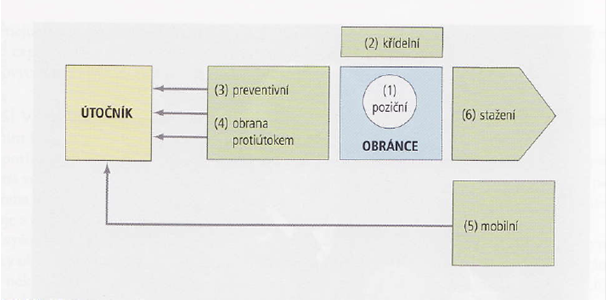 Šest obranných strategií
POZIČNÍ OBRANA - Poziční obrana spočívá v obsazení nejžádoucnějšího tržního prostoru v myslích spotřebitelů, což značku činí téměř nenapadnutelnou. 
KŘÍDELNÍ OBRANA - Přestože je poziční obrana důležitá, měl by lídr trhu také postavit předsunutá křídla na obranu slabé fronty.
PREVENTIVNÍ OBRANA - Agresivnějším manévrem je zaútočit dříve, než tak učiní nepřítel. 
OBRANA PROTIÚTOKEM  - Účinný protiútok spočívá v napadení hlavního území protivníka, aby se musel stáhnout a bránit ho.
MOBILNÍ OBRANA - Rozšíření trhu spočívá v přesunu ohniska ze současného výrobku na samotnou potřebu v jeho pozadí. 
OBRANA STAŽENÍM – Pokud společnosti již nedokáží ubránit své celé území, nejlepší strategií se v takových případech jeví plánovité stažení.
Strategie tržních vyzyvatelů
Mnoho tržních vyzyvatelů se dostalo do popředí nebo dokonce předstihlo tržního lídra. Vyzyvatel se musí rozhodnout na koho zaútočit:

Může zaútočit na tržního lídra. Jedná se o vysoce riskantní, ale i potenciálně vysoce ziskovou strategii, která má smysl, pokud lídr trh neobsluhuje dobře.
Může zaútočit na firmy stejné velikosti, které si nevedou dobře a jsou nedostatečně financovány. 
Může zaútočit na malé místní a regionální firmy.
VÝBĚR OBECNÉ STRATEGIE ÚTOKU
Frontální útok. Při čistě frontálním útoku se útočník chce vyrovnat výrobku, reklamě, ceně a distribuci protivníka. 
Křídelní útok. Křídelní útok může být veden ve dvou strategických dimenzích - geografické a segmentové. 
Útok obklíčením. Obkličovací manévr je pokusem o získání značné části území nepřítele obkličovacím úderem. 
Obejití nepřítele. Znamená vyhnout se nepříteli a rozšířit základnu zdrojů útokem na snadnější trhy.
Technologický odskok. Technologický odskok je strategií obejití uplatňovaná v high-tech odvětvích. Vyzyvatel se netrpělivě věnuje výzkumu a vývoji budoucí technologie, a pak zahájí útok.
Partyzánská válka. Sestává z provádění občasných malých útoků za účelem znepokojování a demoralizace protivníka.
VOLBA KONKRÉTNÍ STRATEGIE ÚTOKU
Cenový diskont. Vyzyvatel může nabídnout srovnatelný výrobek za nižší cenu. 
Levnější zboží. Vyzyvatel může nabídnout výrobek průměrné nebo nižší kvality za mnohem nižší cenu. 
Kvalitní zboží za nižší ceny. Spojují nízké ceny s vysokou kvalitou.
Prestižní zboží. Výrobek vyšší kvality a účtování vyšší ceny než lídr. 
Rozšíření výrobku. Zavedení rozsáhlejšího výrobkového sortimentu a poskytnutí tak zákazníkům většího výběru.
Výrobková inovace
Zlepšené služby
Distribuční inovace. Vyzyvatel by mohl vytvořit nový distribuční kanál.
Snížení výrobních nákladů. 
Intenzivní reklama a podpora prodeje
Strategie tržních následovatelů
Padělatel. Padělatel napodobuje výrobek a balení lídra a prodává ho na černém trhu nebo prostřednictvím dealerů se špatnou pověstí. Klonovač. Klonovač napodobuje s nepatnými odchylkami výrobky, název a balení lídra. 
Imitátor. Imitátor některé prvky od lídra okopíruje, ale ponechává určitou diferenciaci v balení, reklamě, cenách nebo lokalitě. Imitátor lídrovi nevadí do té doby, dokud na něho agresivně nezaútočí. 
Adaptér. Adaptér přebírá výrobky lídra a předělává je nebo vylepšuje. Může se rozhodnout prodávat odlišným trhům, ale často z něho vyroste budoucí vyzyvatel, jak učinilo mnoho japonských firem poté, co přejalo a zlepšilo výrobky vyvinuté jinde.